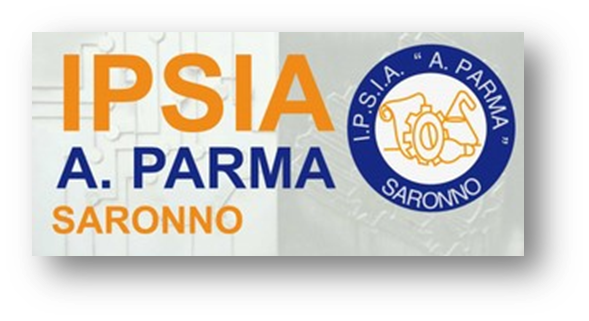 LA LEPRE E LA TARTARUGA
PRODOTTO DI CLASSE 
1^BS SERVIZI PER LA SANITA’ E L’ASSISTENZA SOCIALE
 
AS 2019/2020
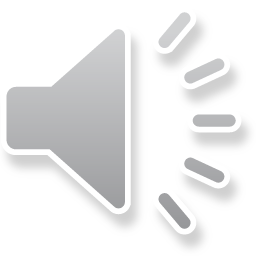 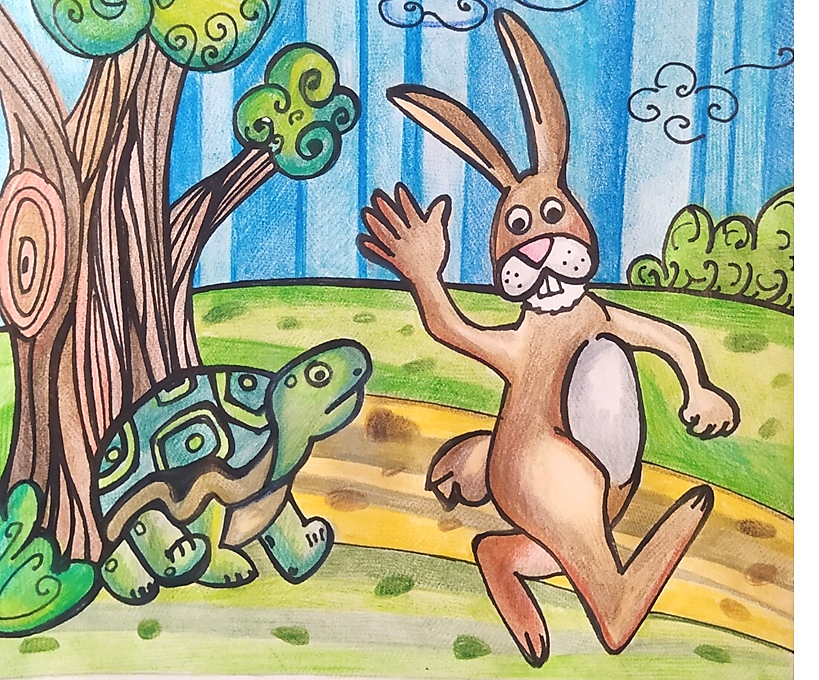 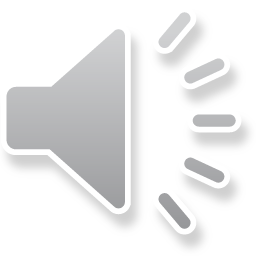 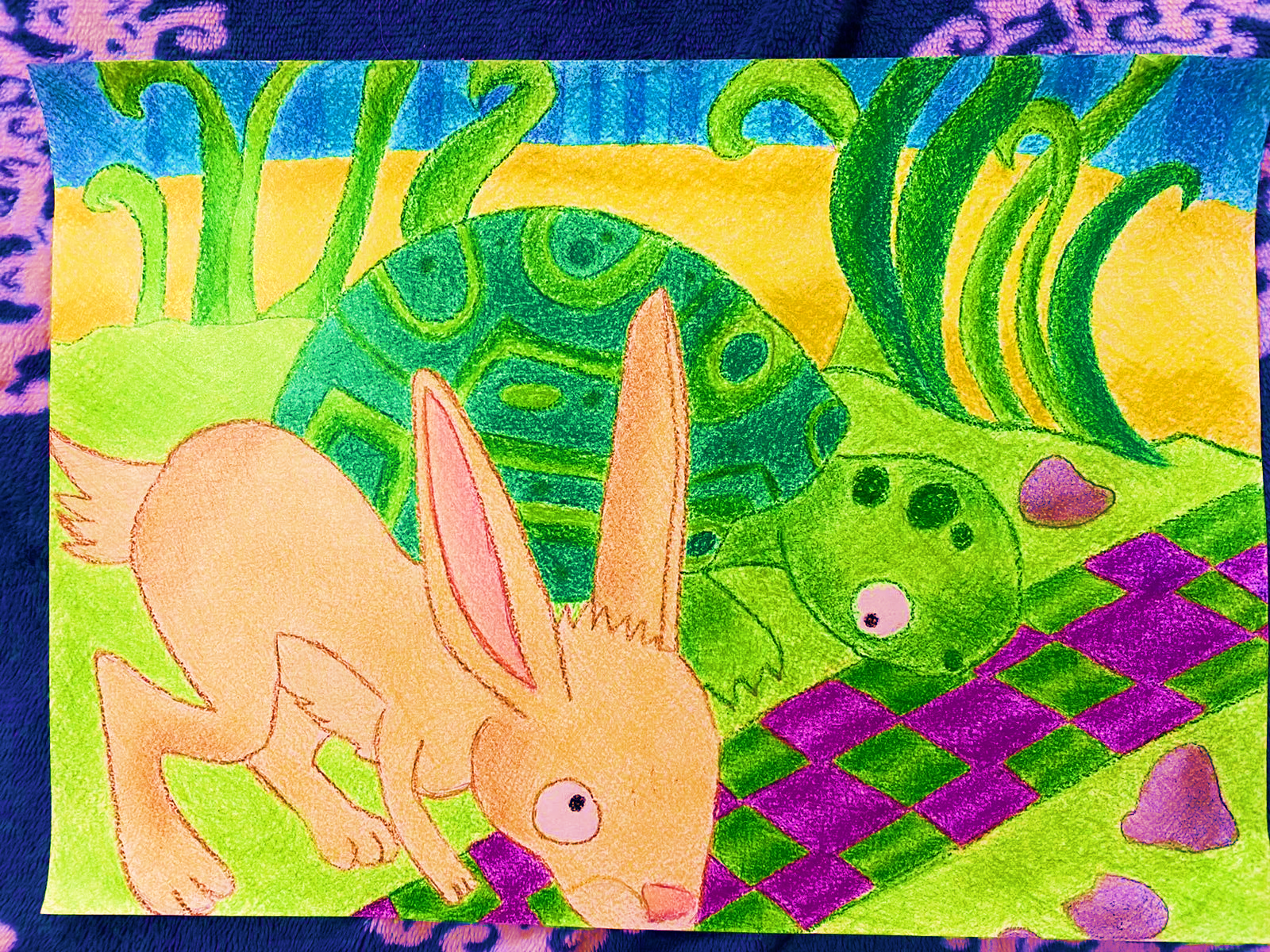 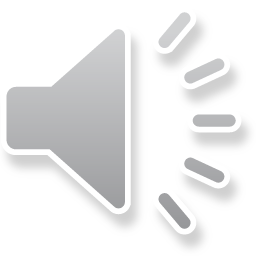 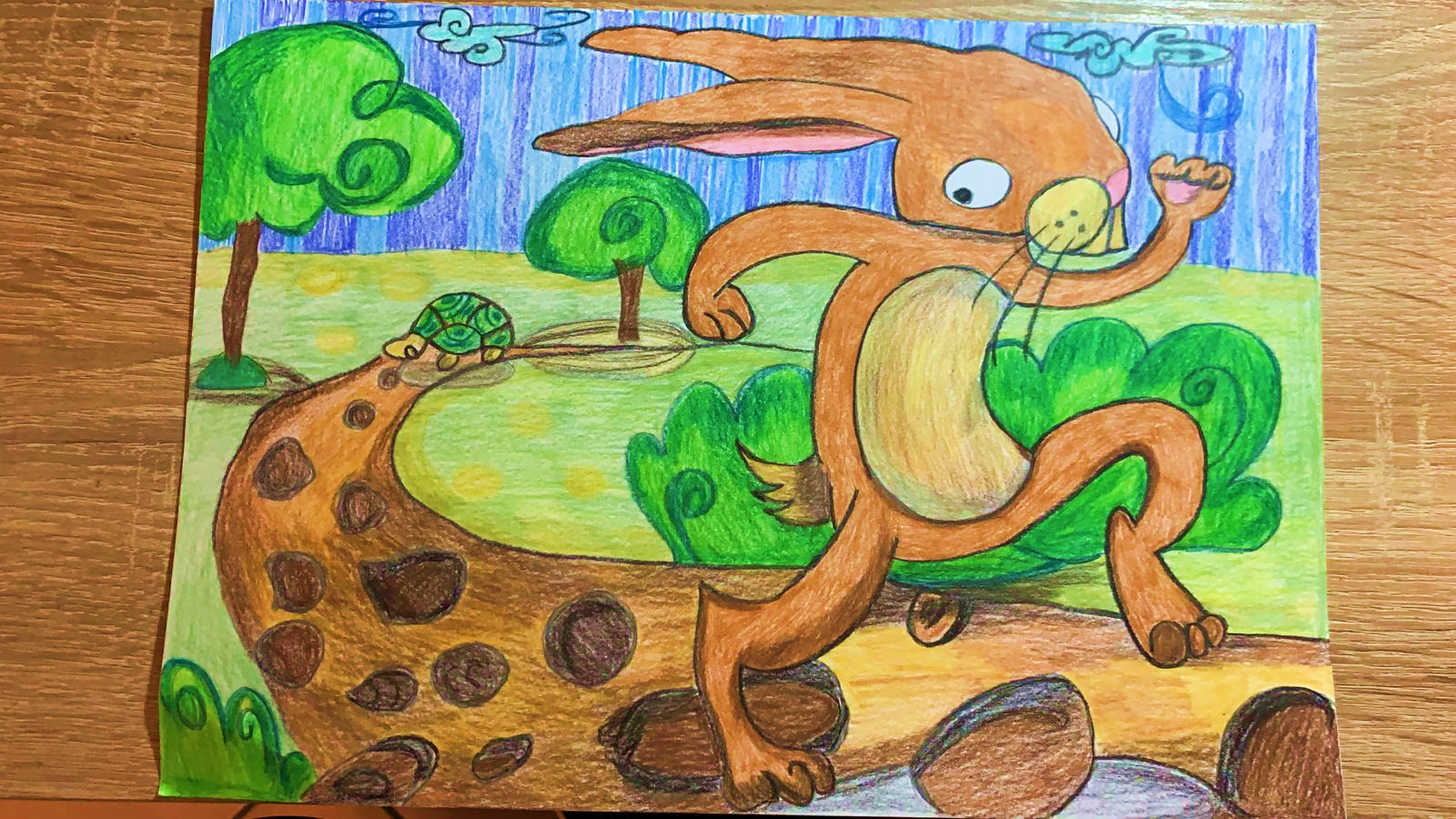 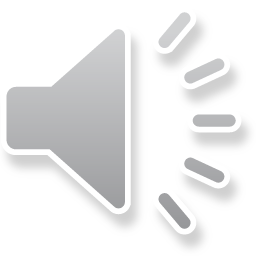 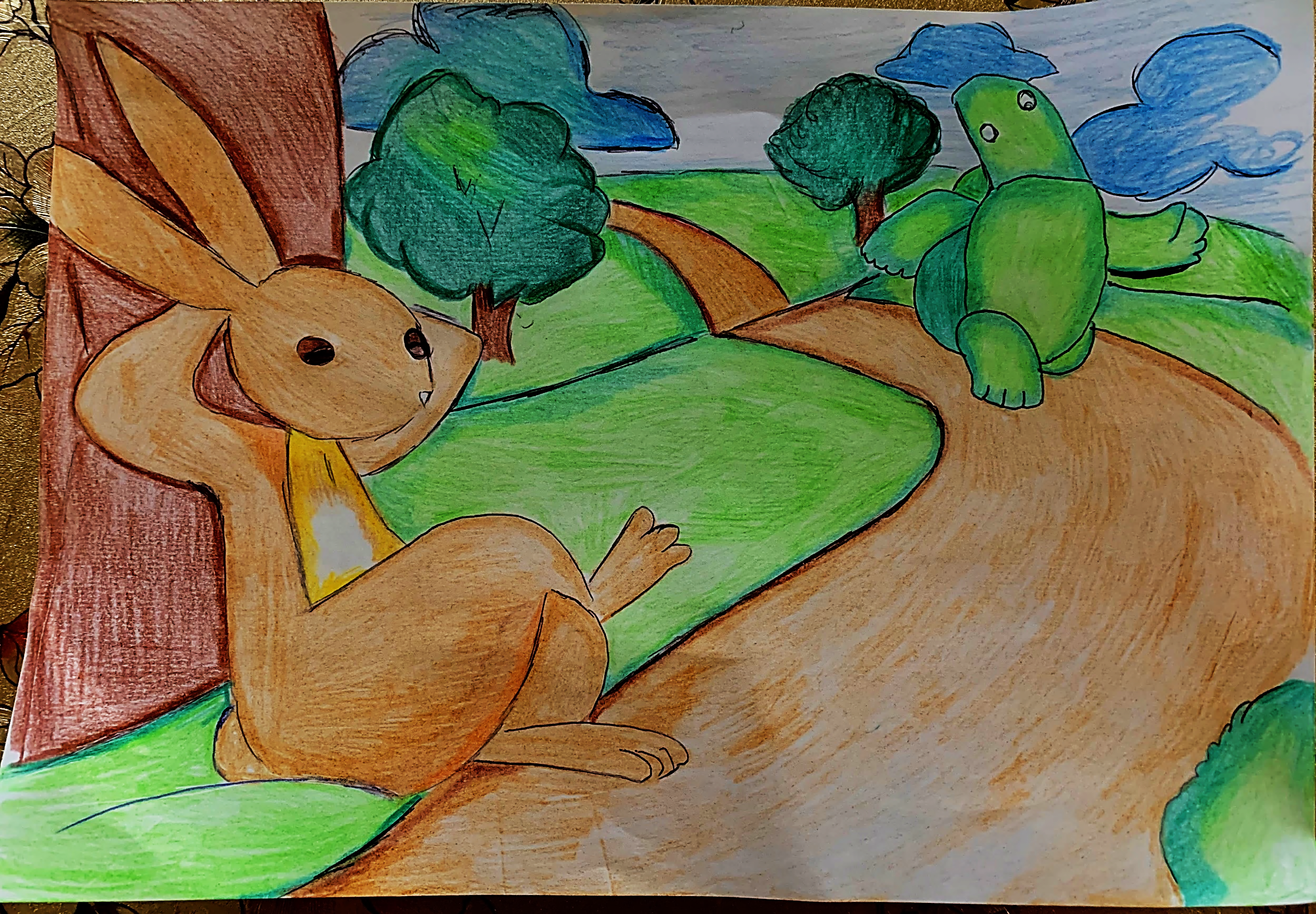 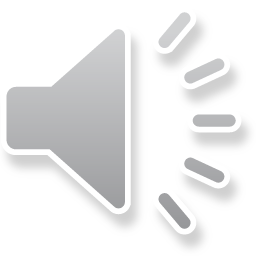 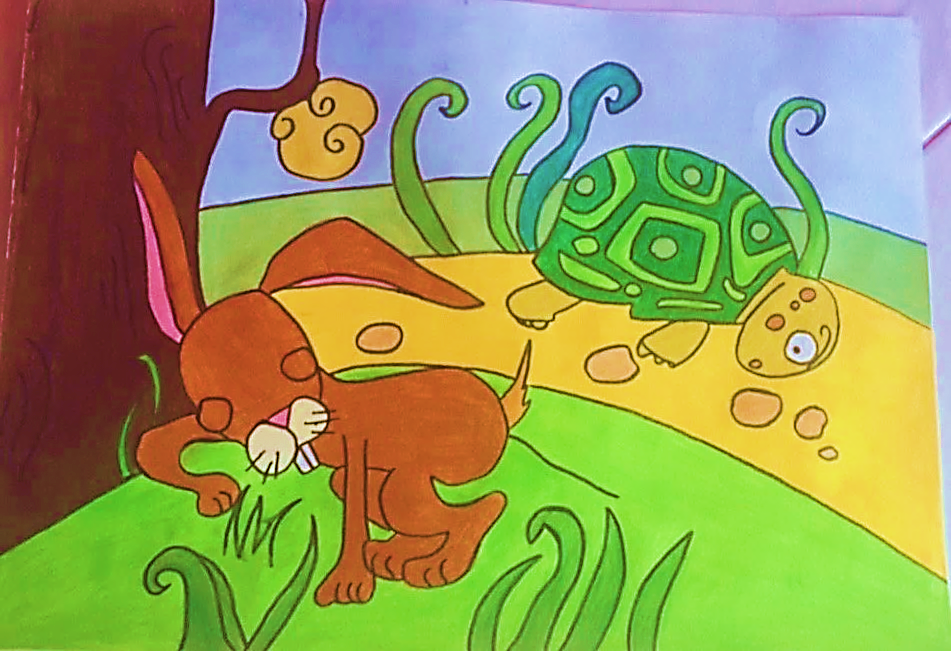 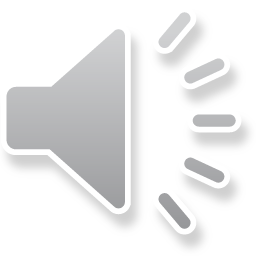 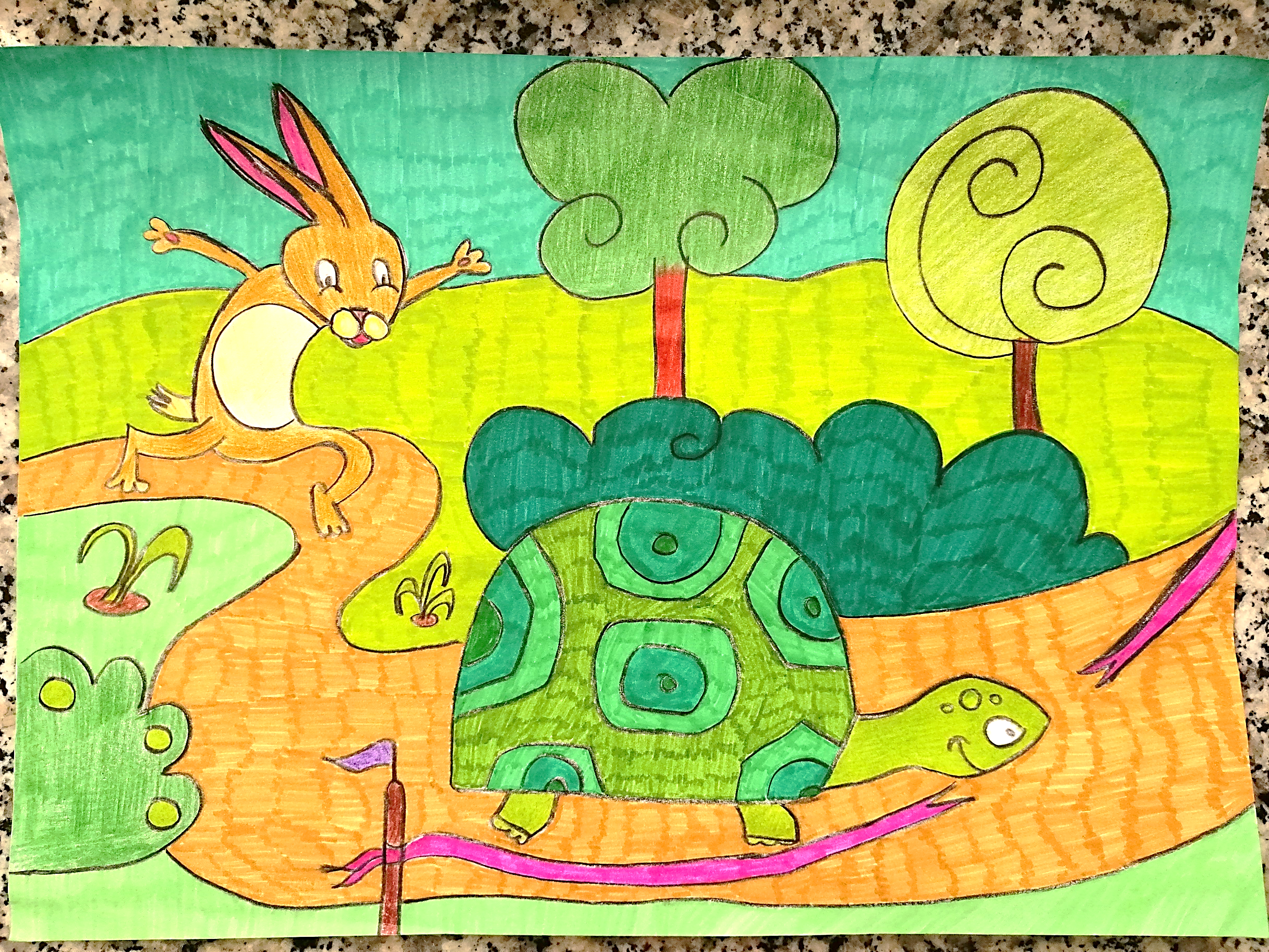 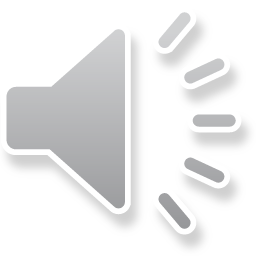 E ADESSO 
DIVERTIAMOCI UN PO’…
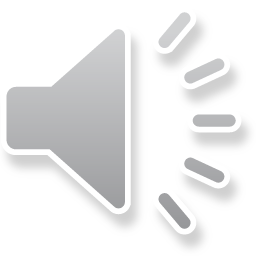 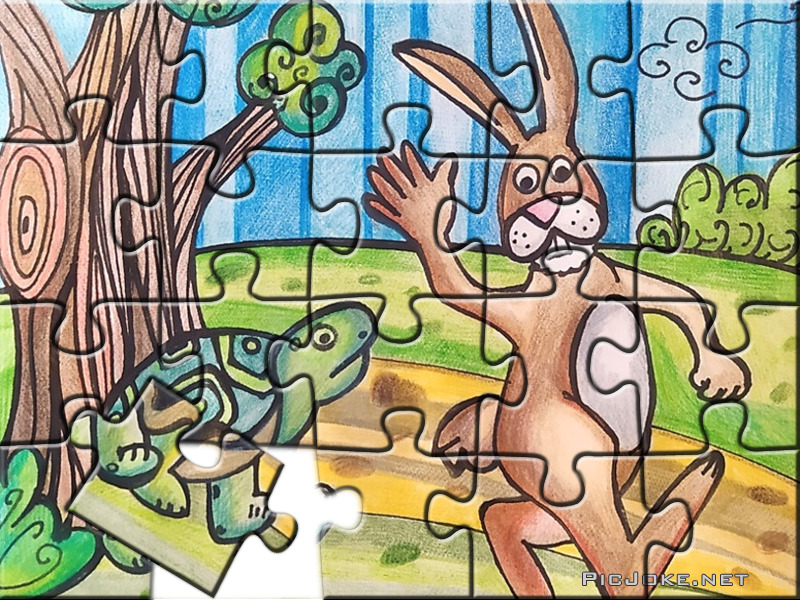 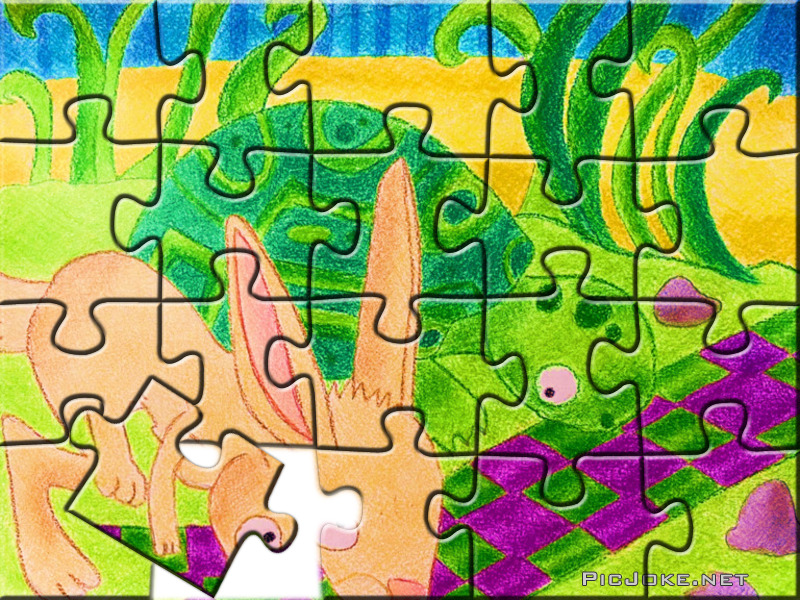 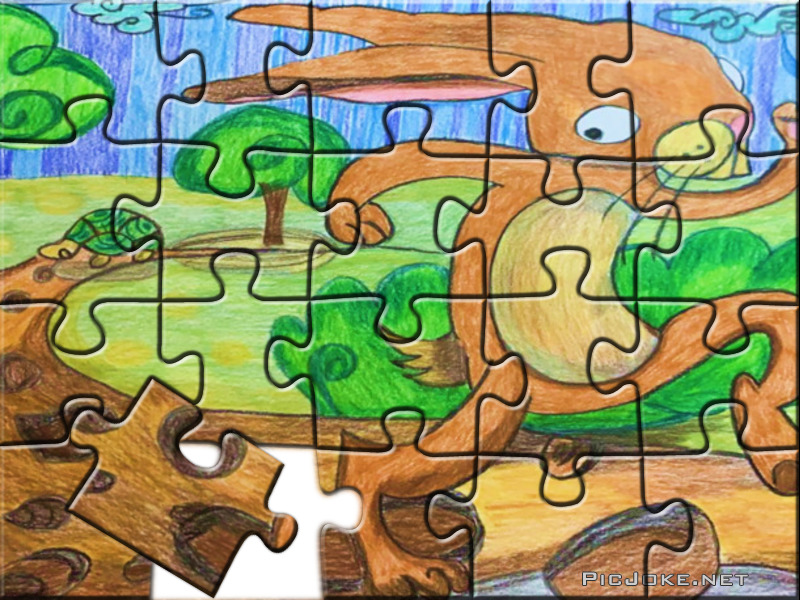 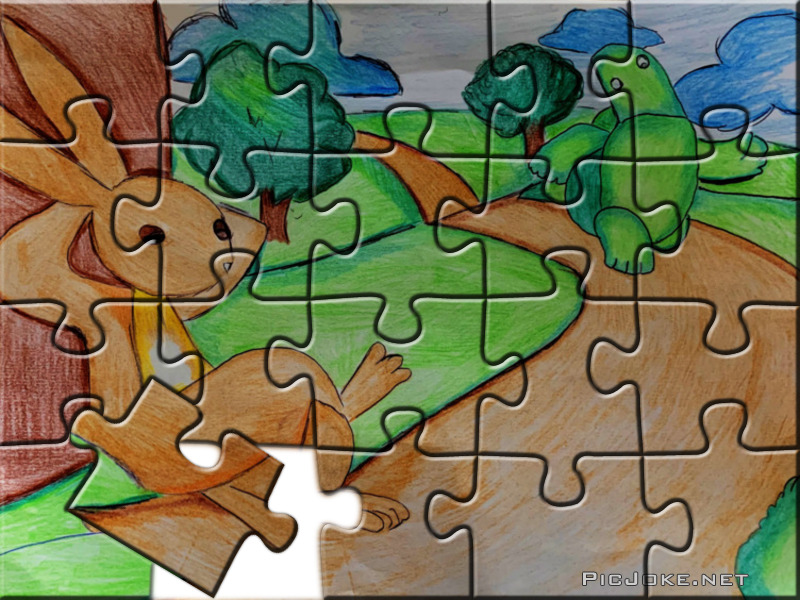 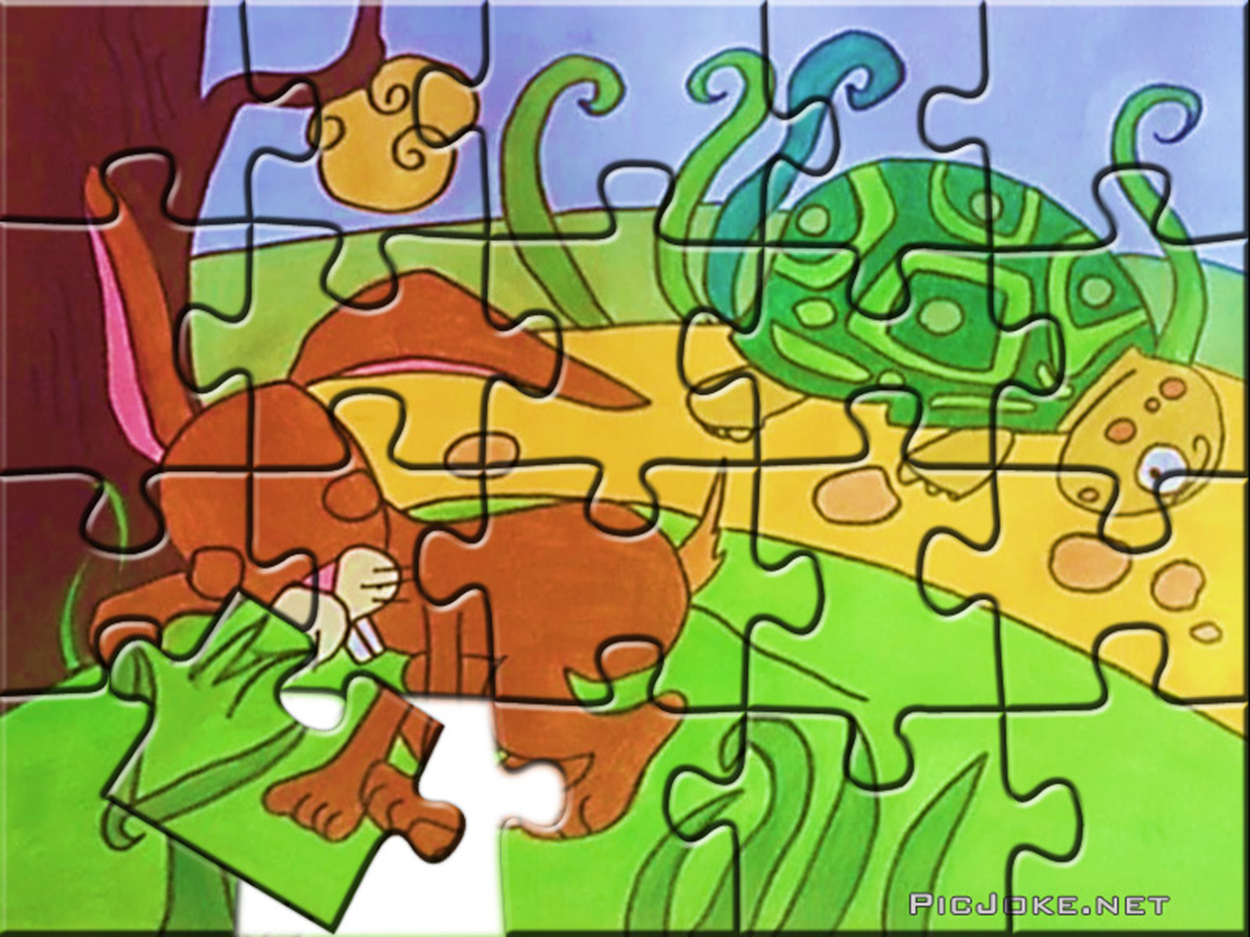 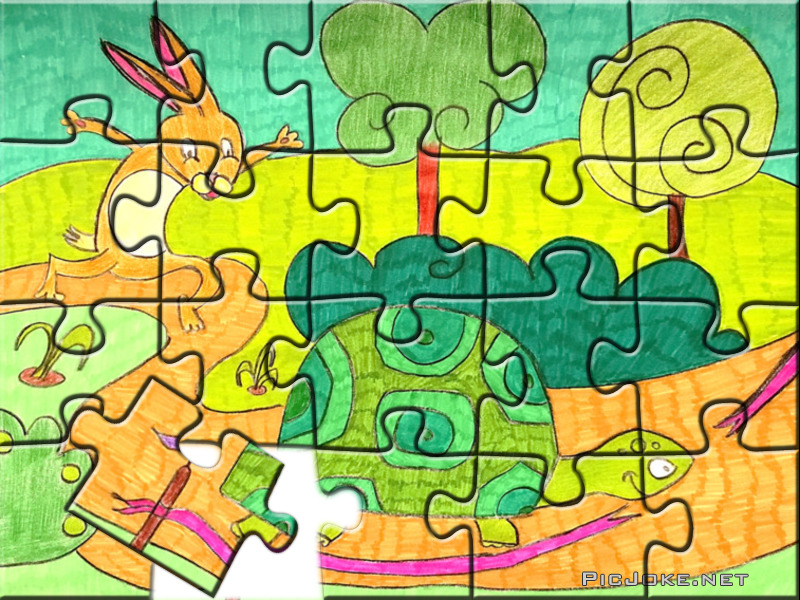